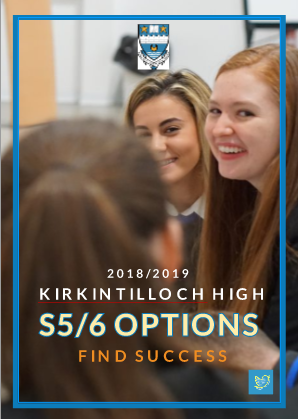 S5/S6 Curricular Pathways 2018/19
Mrs P Davie, DHT S5/6
What pathways are available?
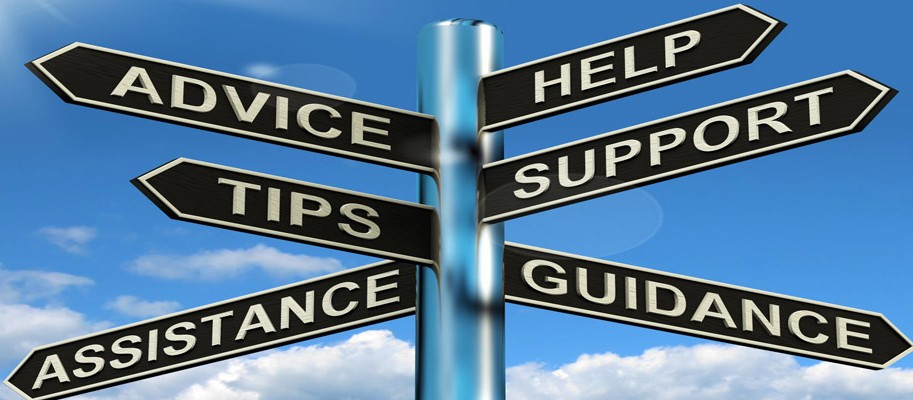 Stay on for S5 and S6
Flexible and bespoke learner journeys
Leave school – if 16 years before 30th September, 2018 
Stay at school until Christmas – if 16 years between 1st October and  28th Feb 2019
Attend college, training, work experience etc. until Statutory leaving age – by agreement with Chief Education Officer
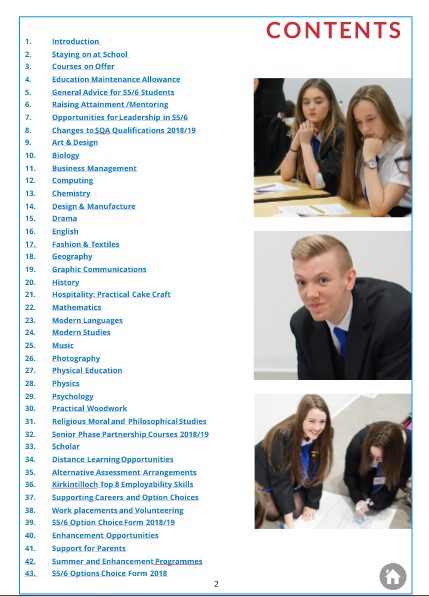 what options available?
National 5, Higher and Advanced Higher
Senior Phase  Partnership Programme (College)
Foundation Apprenticeships (College and Work Placement)
Opportunities for Volunteering
Leadership opportunities
S5/6 School preparation
1st Block of Supported Study (October – December 2017)  
Early warning interim report October 2017
S5/6 Full Reports November 2017
S5/6 Mentors appointed
Prelim Analysis & further Interim Report Feb 2018
Parent Information Evening Tuesday 27th Feb 
2nd Block of Raising Attainment Sessions (Feb - March) 
Easter Revision (April)
Reach / Access Programme UoG
Top Up Programme – UoG
Summer Schools and Enhancement Opportunities
Preparation for Choice
Information evening Guidance interviews begin 21st February for S4 & S5
Departmental advice is ongoing. PSE sessions focusing on options 
Online options brochure
Guidance interviews 
Return of Senior Phase S4/5/6 Option Form by 7th March 
Review of option choices after SQA results August 2018
Opportunities throughout the year to meet different industries and attend career events
#Kirkintillochhs
Glow
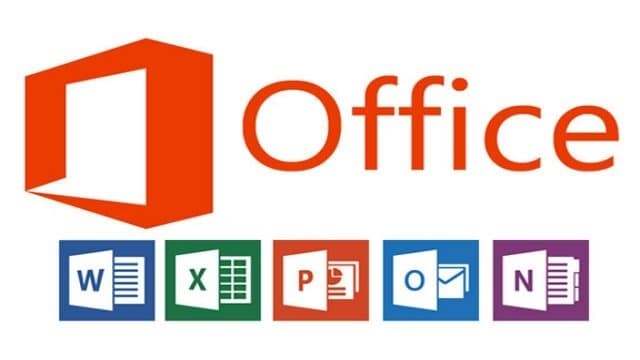 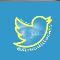 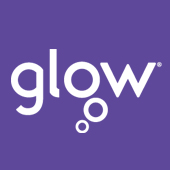 Who can help?
Guidance TeamWho can help?
S5/6 year head
Mr George Stevenson
Mrs Barbara Dunlop/Mr Trevor Joice
Mrs Maureen Hayworth
Mrs Ros Hay
Mrs Pam Davie
PT developing the young workforce
Raising attainment team
Mr Andrew Kennedy
Mr Robert Leadbeater
Mr Mark Kay
Careers advisor
PT Support for Learning
Mrs Shona Deans
Mrs Lorraine Early
Curriculum For Excellence – A Two Phase Model
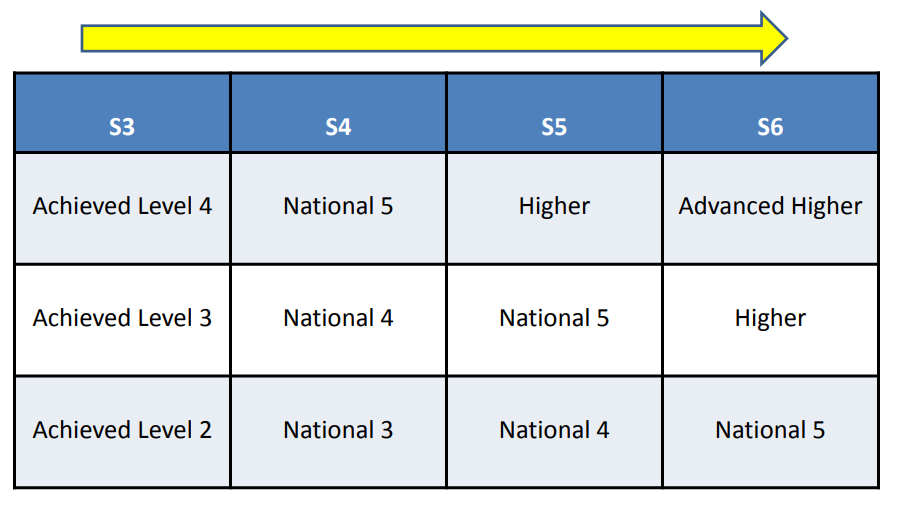 S1 – S3 : Broad General Education 
S4 – S6 : Senior Phase (SQA Certification)
The journey so far (subjects studied)
The Number of options in Senior phase
7 subjects in S4 reduce to 5 subjects in S5
A  minimum of 4 in S6 with SQA Leadership Award in additional column
CHOOSE BEST SUBJECTS CREATING COHERENCE WHERE POSSIBLE !
Column A 6 periods 
Column B 6 periods 
Column C 6 periods 
Column D 6 periods 
Column E 6 periods
+ 2 periods – PSE/PE/RE/Wider Achievement/Leadership
Changes to higher qualifications in 2019
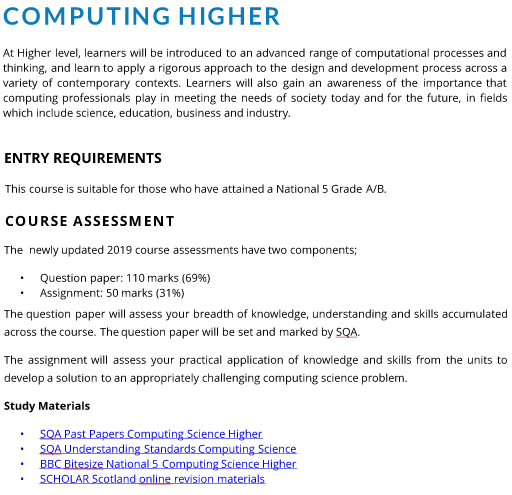 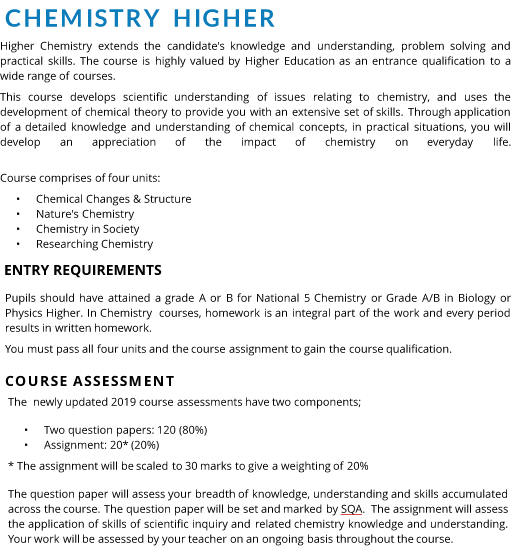 Methods of assessment
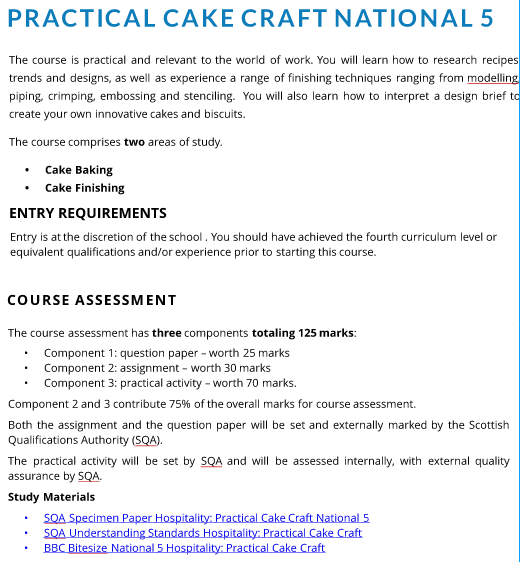 Assignment
Case Study
Practical Activity
Performance
Portfolio
Project
Question paper/test
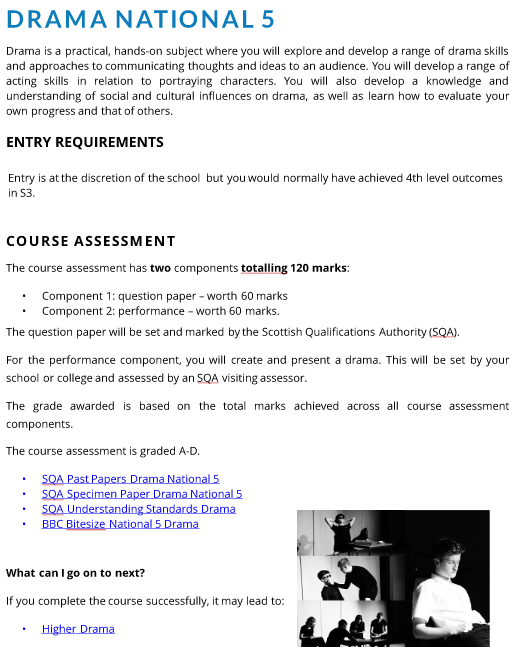 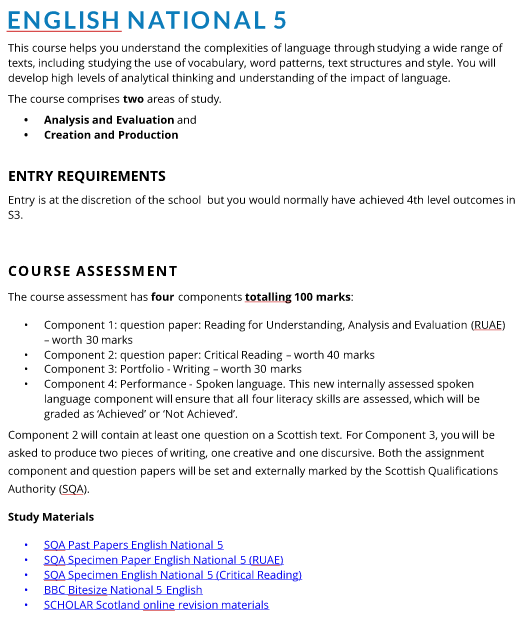 S5/6 Options brochure
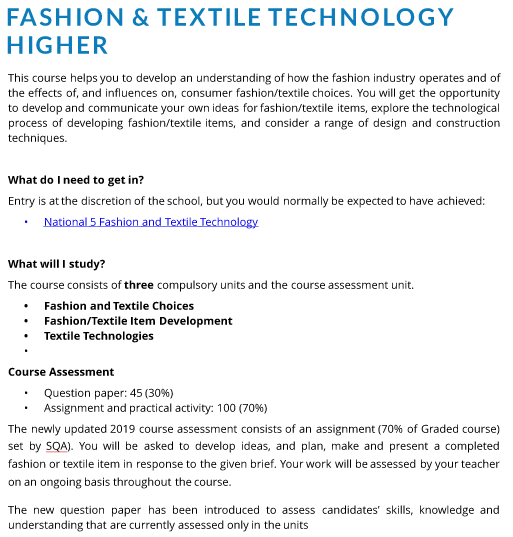 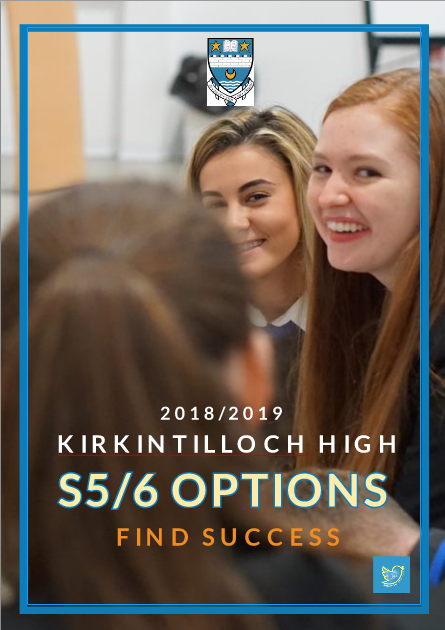 Positive reasons for choice
Ability & aptitude 
Related to possible career or Further/Higher Education 
Enjoyment 
A balanced set of subjects 
Ask for help or information from subject teachers 
Ask your school’s career adviser or Mr Kennedy if you need help 
talk to your parents/carers about your ideas and options
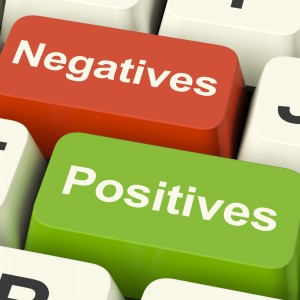 negative reasons for choice
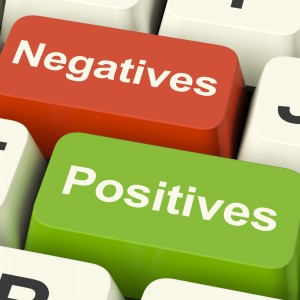 It’s what your friends are doing 
You like the teachers in that department 
You like a certain teacher 
Choose a subject without finding out as much as you can about it – including how it will be taught
Limit your future career options by thinking that some subjects and careers are only for girls or boys.
“Good things come to those who wait…  But better things come to those who work for it.”
Keys to Success in the Senior Phase
Getting the options right - It is a lengthy process but reviewed in August 2018
Choose your 5 best subjects in S5 (minimum of 4 plus Leadership in S6)
Avoid ‘crashing’ subjects in S5
Dropping subjects not possible 
2 year plan to meet requirements
Pupils should devote at least four hours per subject per week to home study.
Subject choice in S6 (UCAS)
In both cases, it is important to check the entry requirements, to find out what credit is given to Advanced Highers for the courses which interest you or what Highers are required for entry.
Keys to Success in the Senior Phase
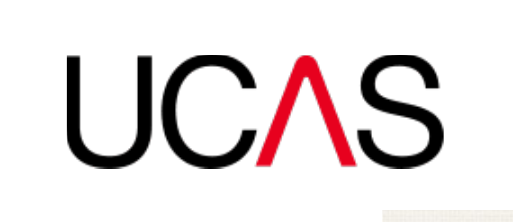 In S5 choose your 5 best subjects from S4
In S6 choose to specialise through AH or gain breadth through additional N5/Higher subjects 
Avoid ‘crashing’ in S5
Look at a 1/2 year plan to meet requirements
 Take subjects which will develop and demonstrate relevant skills, e.g. essay based subjects for Social Sciences or Business; Art/Graphic Communication for Architecture
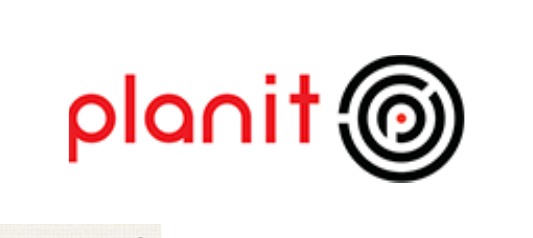 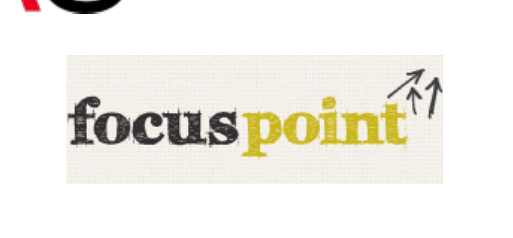 How to stand out from the crowd
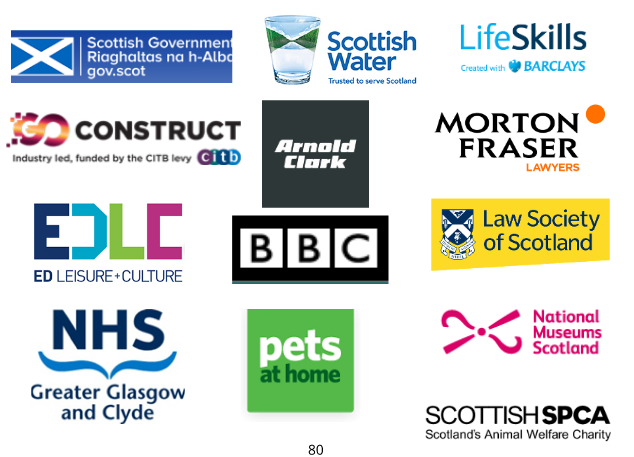 Commitment to Scouts/Football/Cadets/St Andrews Ambulance
Volunteering
Finding work experience
Resilience – attending ALL Raising Attainment sessions
Strathclyde University Summer School (S@S Accelerate) S4 & 5
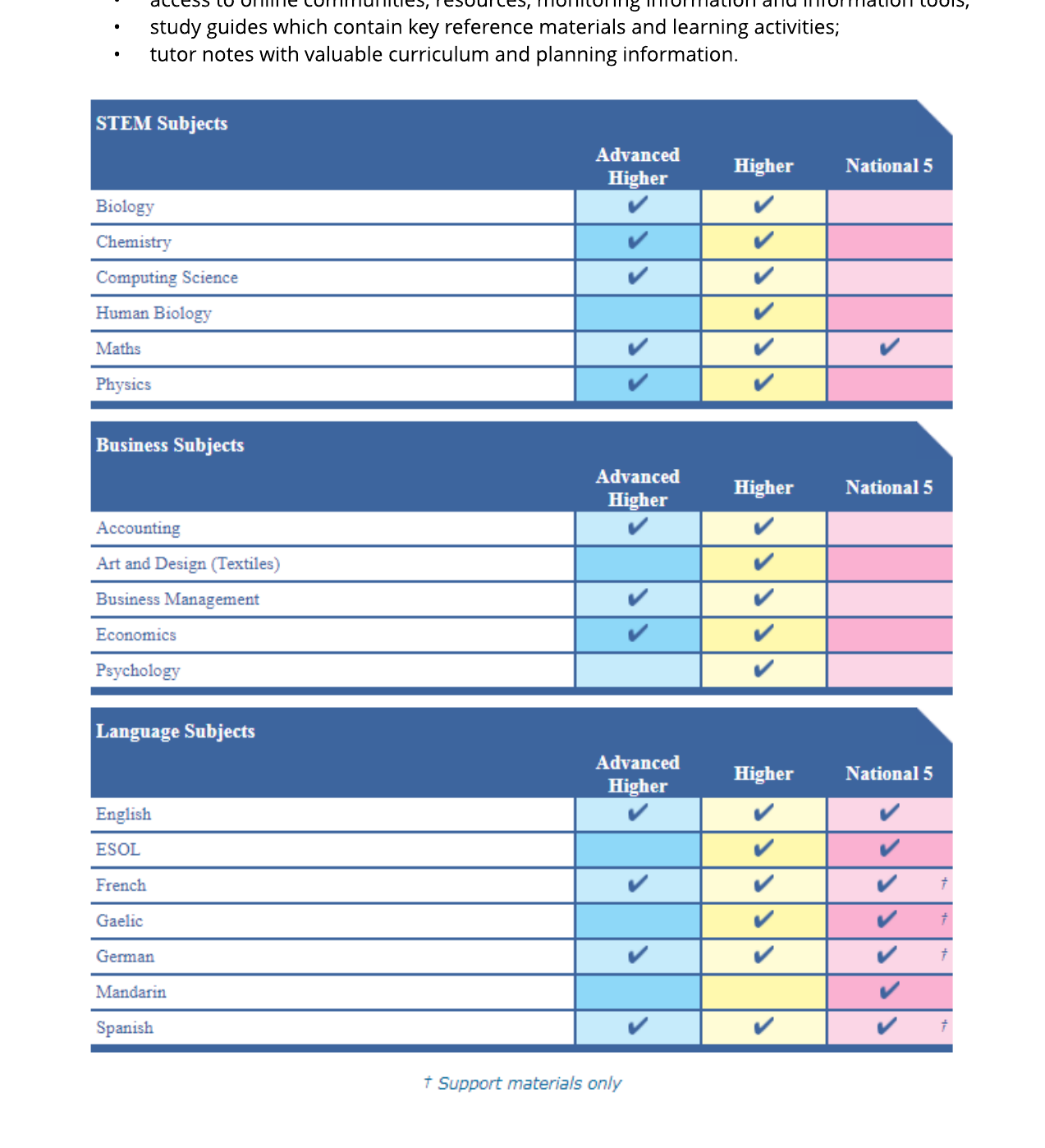 Scholar resourcesonline
Expectations from senior pupils
Motivation
Commitment
Self discipline
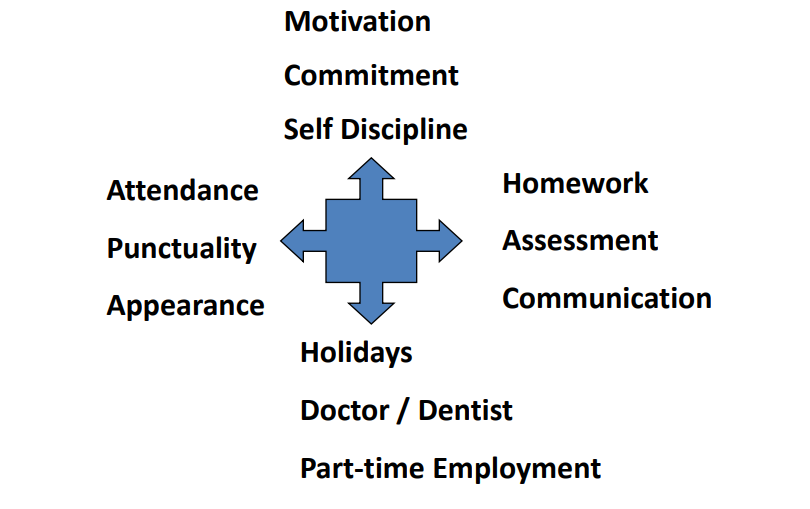 Homework 
Assessment 
Communicationr
Attendance
Punctuality
Appearance
Holidays
Part-time jobs
Self found volunteering and work experience
Kirkintilloch High School S5/6 Options Choice Form 2018/19
Name _____________________________________	Class _____________	

Career Aspiration _________________________________________________________  (Please indicate your choice of subjects below even if you are considering leaving school)
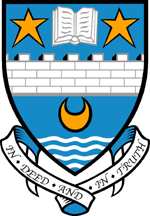 If your choice is not available, please note it on the back of this form. 
S5 must choose 5 subjects and S6 choose at least 4 plus Leadership (SCQF Level 6)
Pupils going into S5 MUST not “Crash” a subject. You should pick your 5 strongest subjects from S4.
Some courses are S6 only due to the nature of the course content and limited resources to deliver these courses. 
All courses are subject to minimum numbers. 
* S6 Intensive Maths  runs across two columns and must be elected in both columns. 
AH’s are not yet designated columns and will be determined by numbers. Consortium arrangements in partnership with neighbouring EDC schools may be used should numbers not be viable. 
Please return to your Guidance Teacher                       by 7th March 2018
 Guidance Signature 
 _____________________________________	
 Pupil Signature          ______________________________________  
 Parent/Carer Signature ______________________________________
The senior phase partnership programme 2018
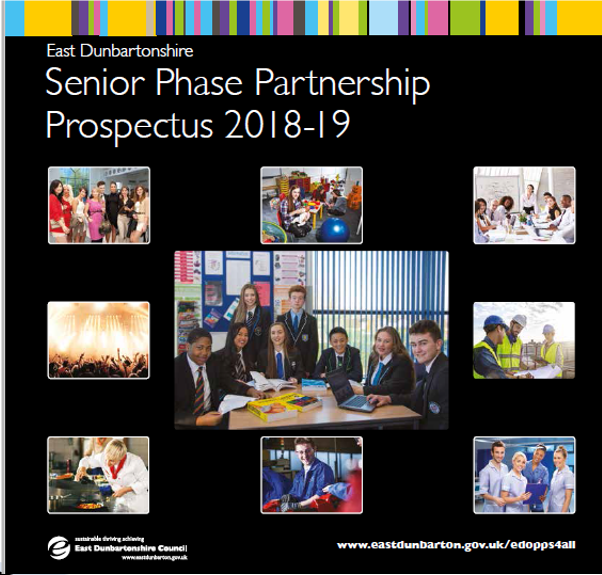 Wide range of courses which offers young people a variety of options with most accredited by the SQA
Purpose is to help young people develop skills for learning, life and work and support the transition from school
Open to pupils in S4-6 from August 2018
Delivery is over 2 afternoons for 1 academic year or 2 academic years for Foundation Apprenticeships 
Courses are delivered at partner colleges
Courses range from SCQF Level 3 – 7
Information and application forms can be found in Options booklet (paper brochures available). College application deadline 20th March 2018
Foundation Apprenticeship application deadline 22nd March 2018.
58 courses offered over 4 sectors:
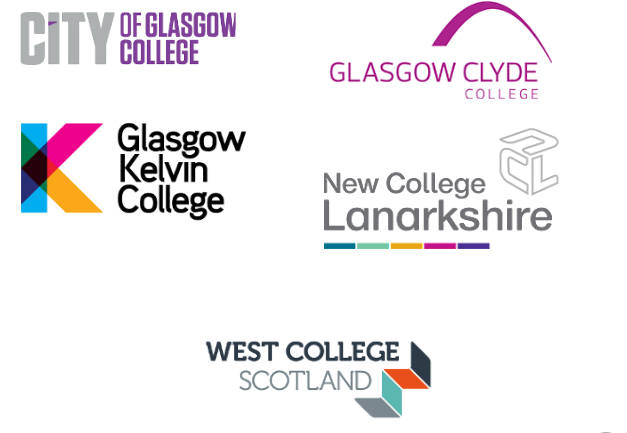 Care, Health & Sports Industries
Creative & Digital Industries
Business & Service Industries
Science, Engineering, Design & Manufacture Industries
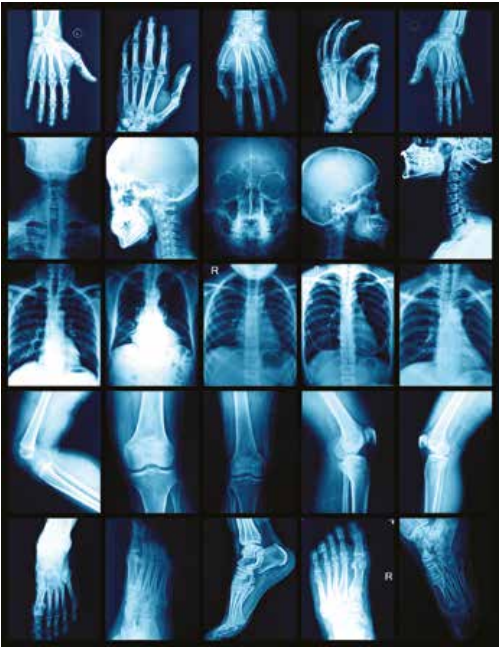 Applied Anatomy
Care
Early Education & Childcare
Health, Child & Social Care
Introduction to Nursing
Practice & Social Care Skills
Coach4Success
Dance
Sport Fitness & Outdoor Education
Transitions
Care, Health & Sports Industries
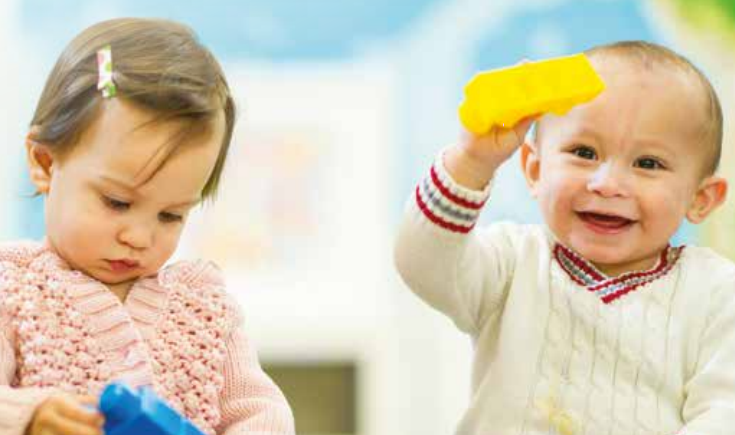 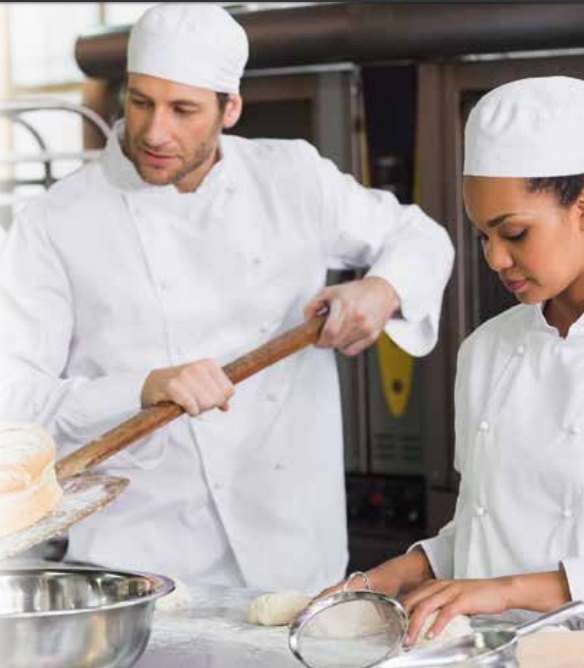 Fashion Brand Retailing
Hospitality, Events & Tourism   
Intro to Food Services   
Journalism   
Professional Cookery
Bakery
Scots & Criminal Law   
Supply Chain Operations
Financial Services
Intro into Teacher Education (Aug –Dec)
BUSINESS & SERVICE INDUSTRIES
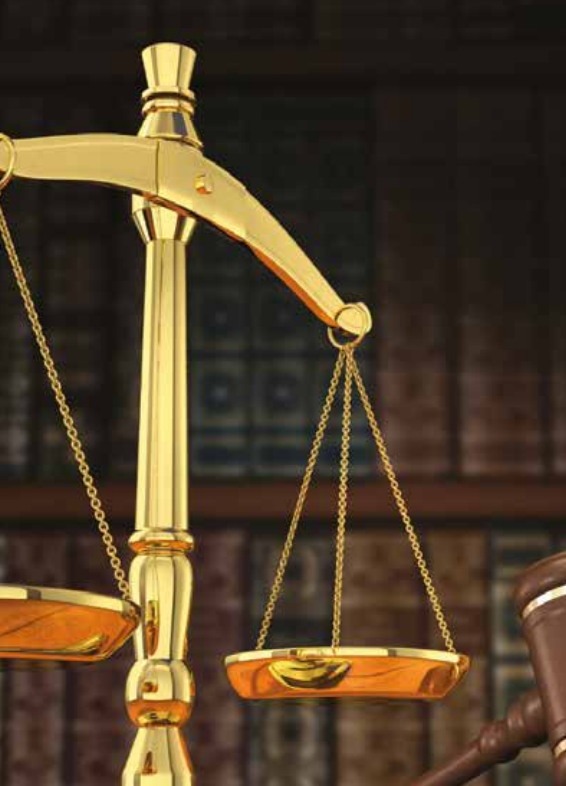 Automotive Engineering   
Building Services Engineering 
Mechanical Engineering
Computer Aided Design
Construction
Construction Crafts
Construction Skills for Young Women
Construction Management
Exploring Science 
Maritime Skills
SCIENCE, ENGINEERING, DESIGN & MANUFACTURE
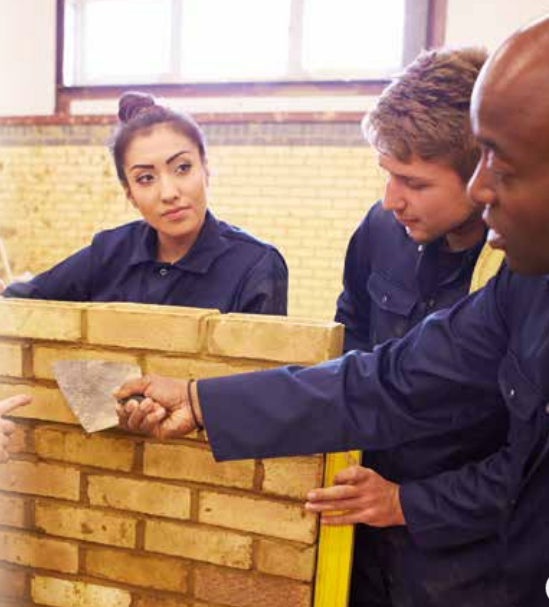 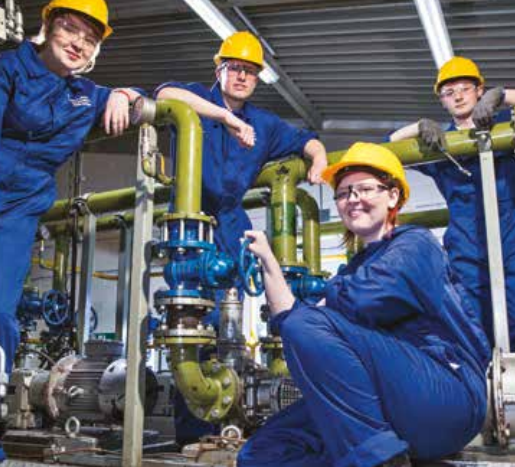 Cyber Security
Computer Games Development
Creative Digital Media
Hair & Make-Up Artistry
Hairdressing
Beauty Skills
Personal Presentation
Professional Theatre
Television Production
Sound Production:  Recording
CREATIVE & DIGITAL INDUSTRIES
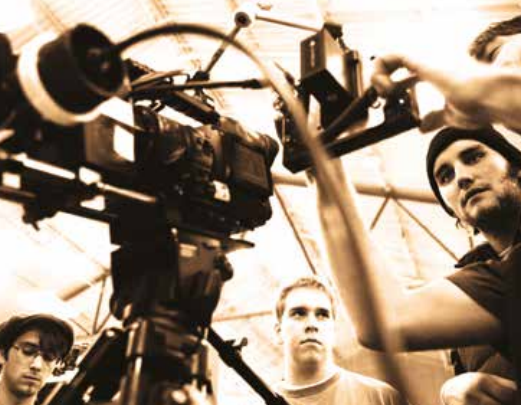 Foundation apprenticeships
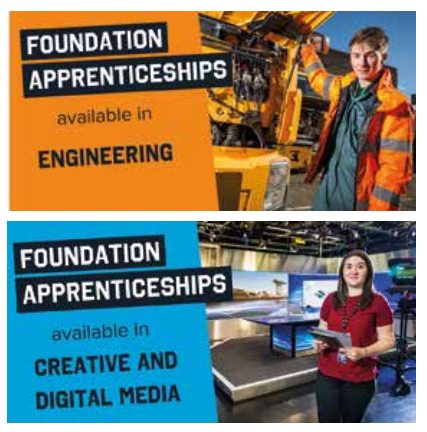 Gain a qualification recognised by employers
Gain experience in your chosen career while still at school 
Develop self-confidence, problem solving and leadership skills
Enhance your job prospects or college/university application
S5/6 pupils with a strong desire to work in industry
Ability to achieve at least one Higher grade by S6
Subject specific entry requirements
Accredited entry to a Modern Apprenticeship
College/University/Employment
2 Year - Tuesday and Thursday 1.30 pm – 4.30 pm
1 Year - Tuesday and Thursday 9.00 am – 4.30 pm
Delivered in City of Glasgow, Glasgow Clyde  or Glasgow Kelvin College – FA Application Form
College and foundation apprenticeship timeline 2018
Prospectus available in schools and online via school website
Pupils discuss senior phase courses with their Guidance Teacher during the option choice process 
Online Application Forms completed - 20 March 2018
Additional FA Application Form – 22 March 2018
Applicants and parents invited to Partnership Information Evening - April 2018
College induction/interview process - June 2018
Courses start for successful pupils – August 2018
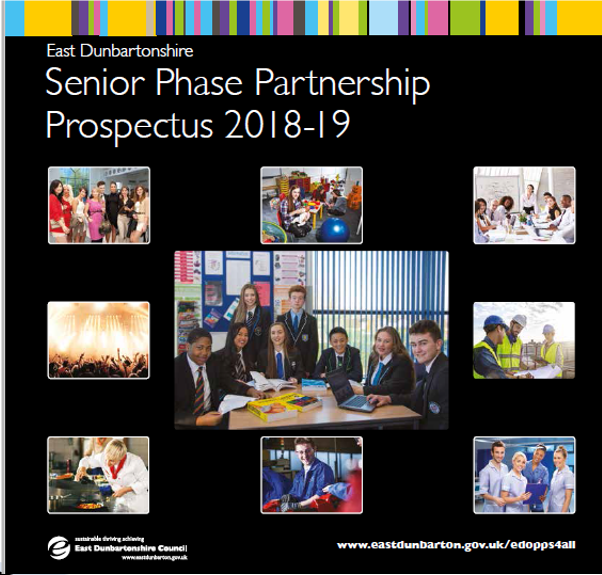 Making the Most of the Curriculum
Competition for positive destinations is greater than ever 
Currency in the form of exam results and experiences makes the difference 
‘Banking’ highest qualifications possible in S5 allows pupils to utilise the flexibility of the S6 timetable 
One way to differentiate between two students applying for the same course is by giving greater weight to academic achievements on ‘first sitting’
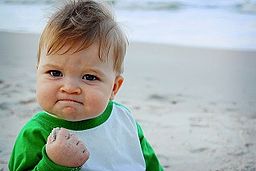